ZKP
OVERALL (Part 1)
Harry Nguyen
1
CONTENT
01
WHAT IS ZKP?
02
APLLICATION
03
HOW TO DO IT?
04
ZK VS OPTIMISTIC ROLLUPS
05
PERFORMANCE COMPARISON
06
PROBLEMS
2
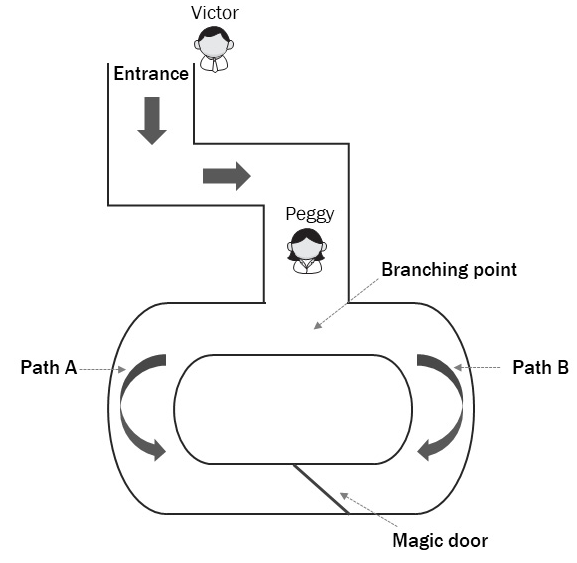 Section 1
What is ZKP?
3
Section 2
Proving statement on private data:
 
Person A has more than X in his bank account
In the last year, a bank did not transact with an entity Y – Matching DNA without revealing full DNA
One has a credit score higher than Z
APpLICATION
4
Section 2
Anonymous payments:
 
Payment with full detachment from any kind of identity
Paying taxes without revealing one’s earnings
APpLICATION
5
Outsourcing computation:
 
Outsource an expensive computation and validate that the result is correct without redoing the execution; it opens up a category of trustless computing
Changing a blockchain model from everyone computes the same to one party computes and everyone verifies
Section 2
APpLICATION
6
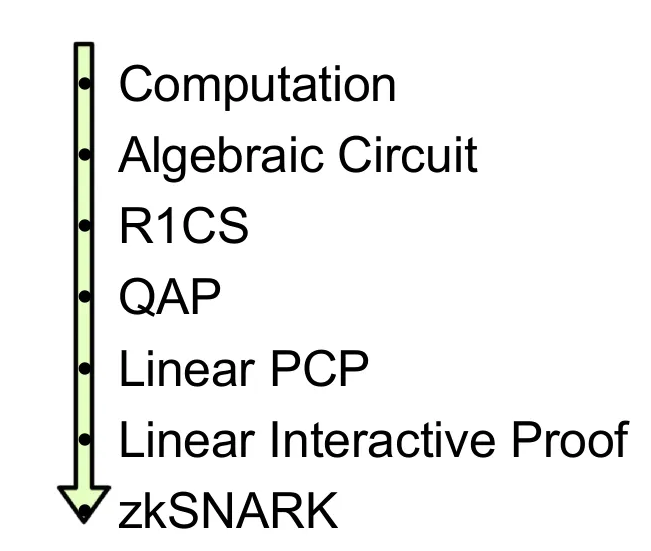 Section 3
How to do it?
7
How to do it?
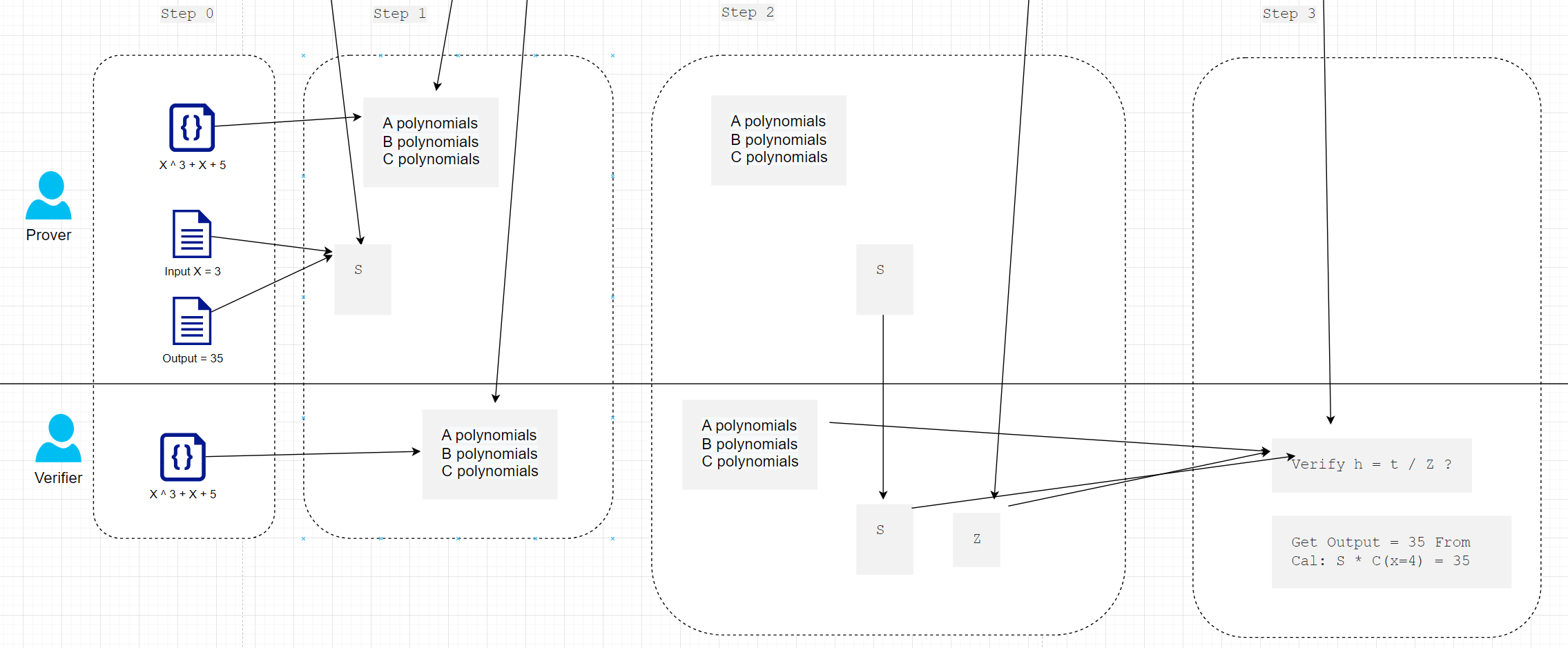 8
How to do it?
9
Transform 1: Program to Gates
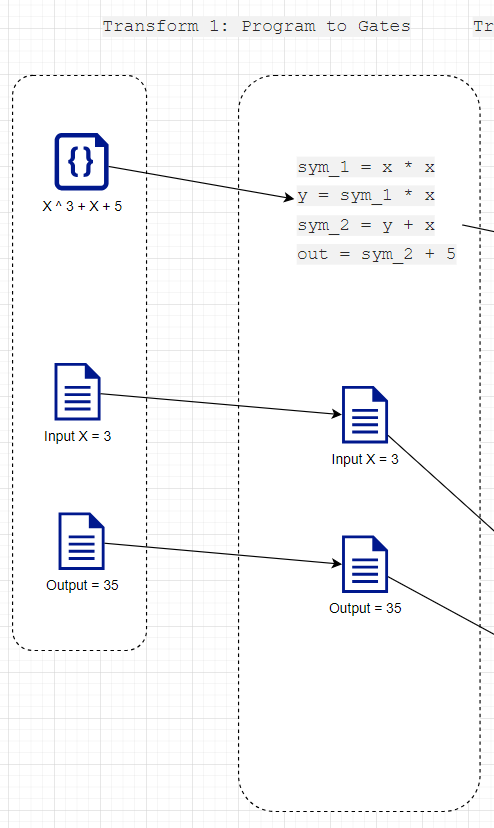 19 ^ 3 + 19 + 5 = ?

19 * 19 = 361
361 * 19 = 6859
6859 + 19 = 6878
6878 + 5 = 6883
10
Transform 2: Gates to R1CS
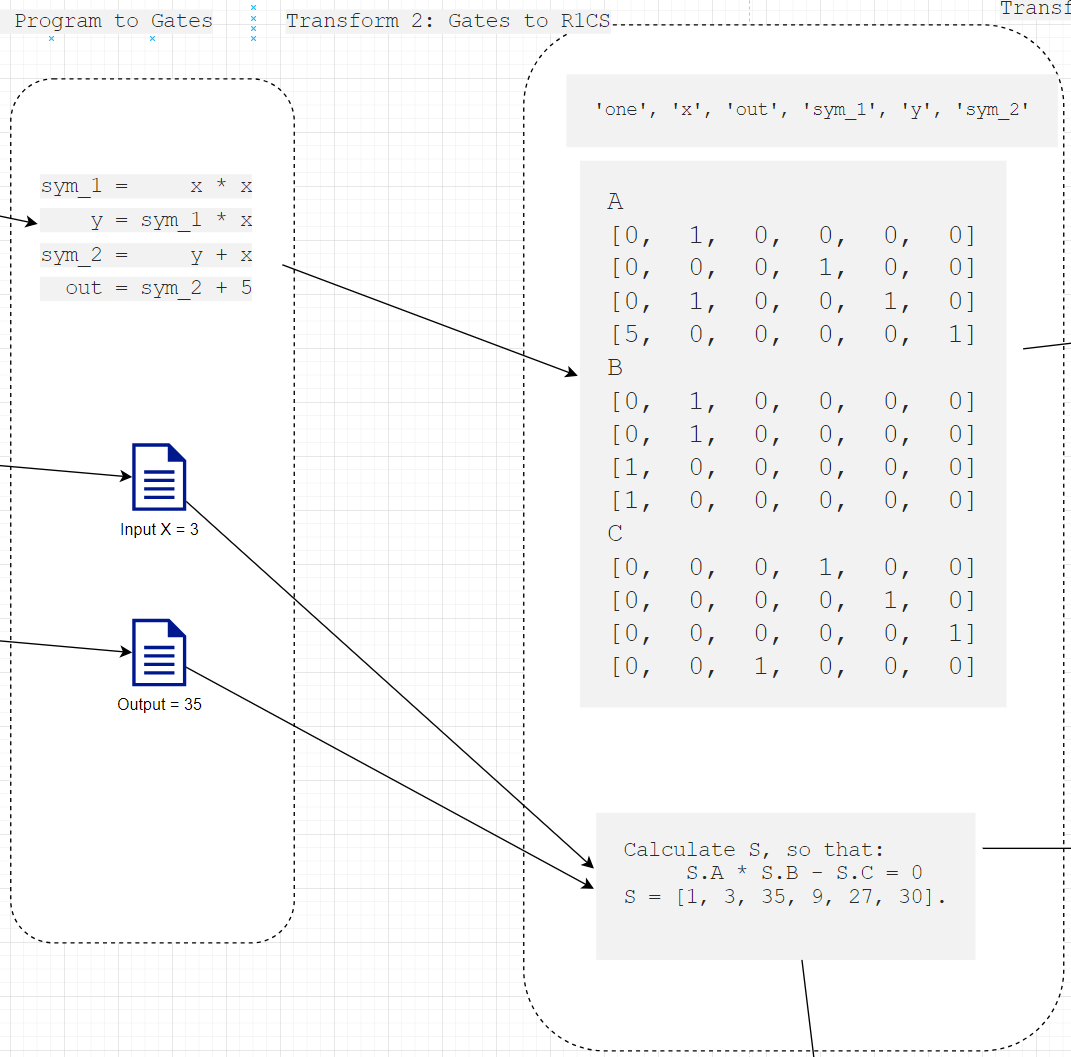 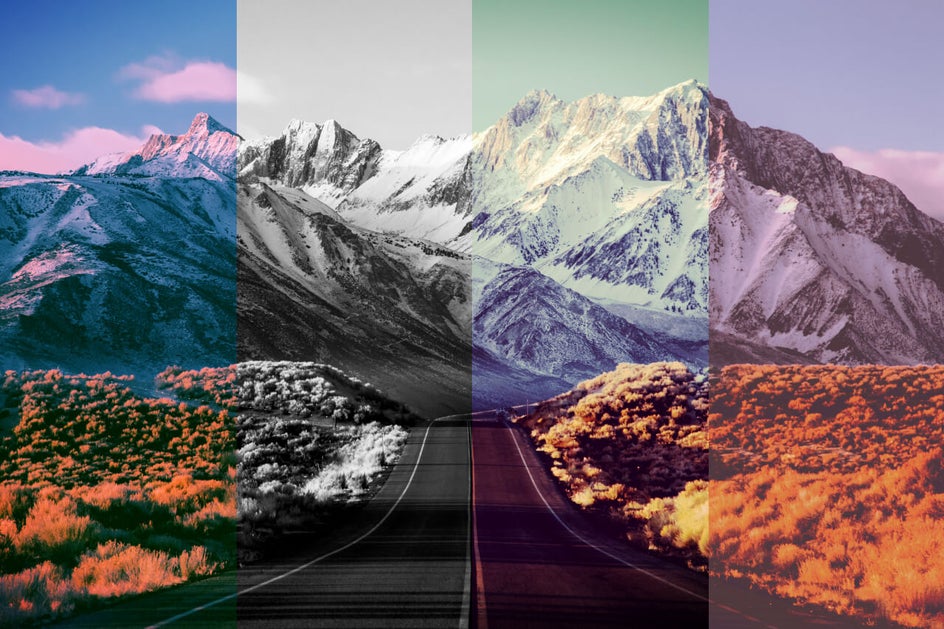 11
Transform 4: Checking the QAP
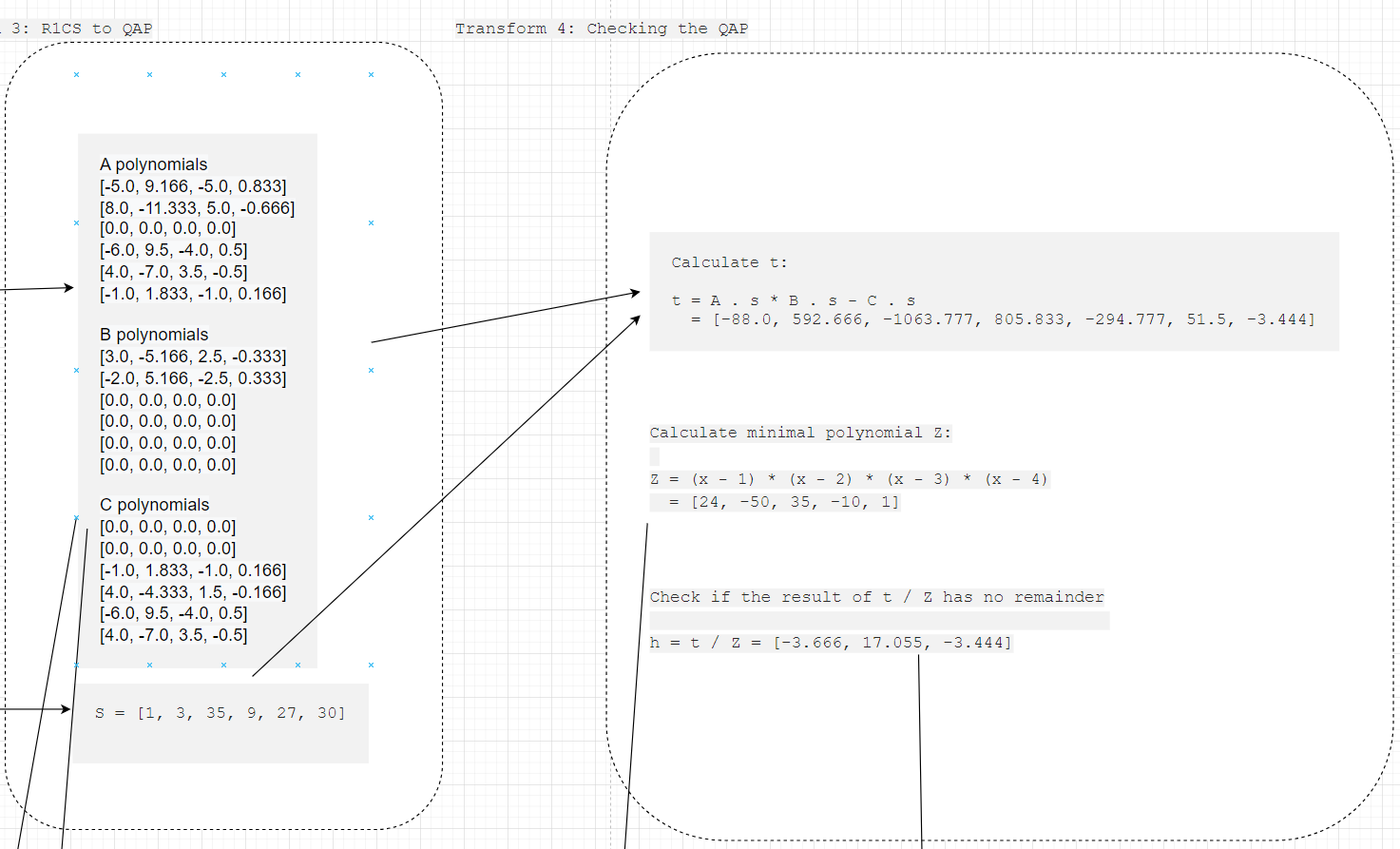 The whole process is done correctly if we can find suitable (h)
12
APPENDIX: How TO DIVIDE 2 POLYNOMIALS
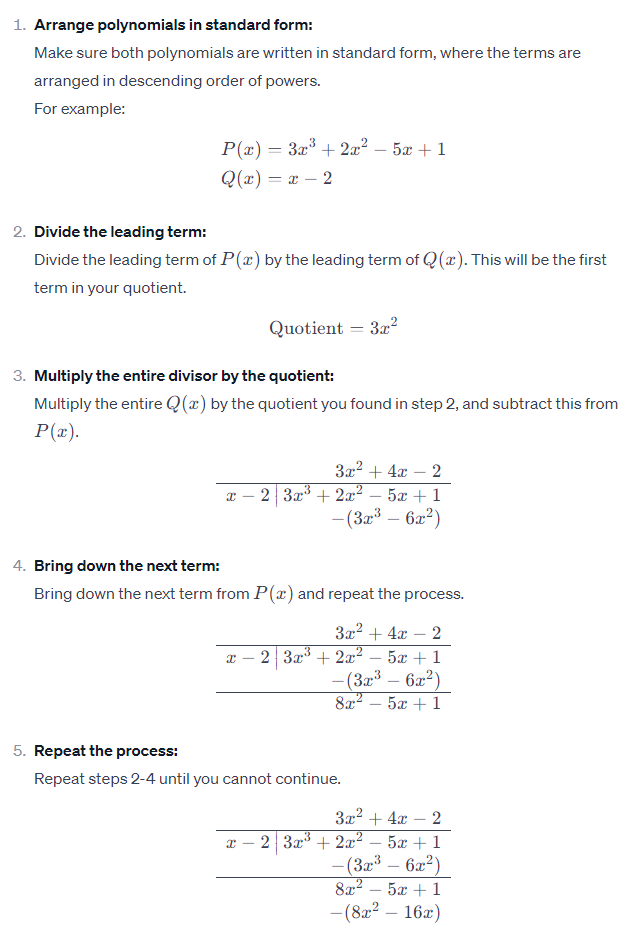 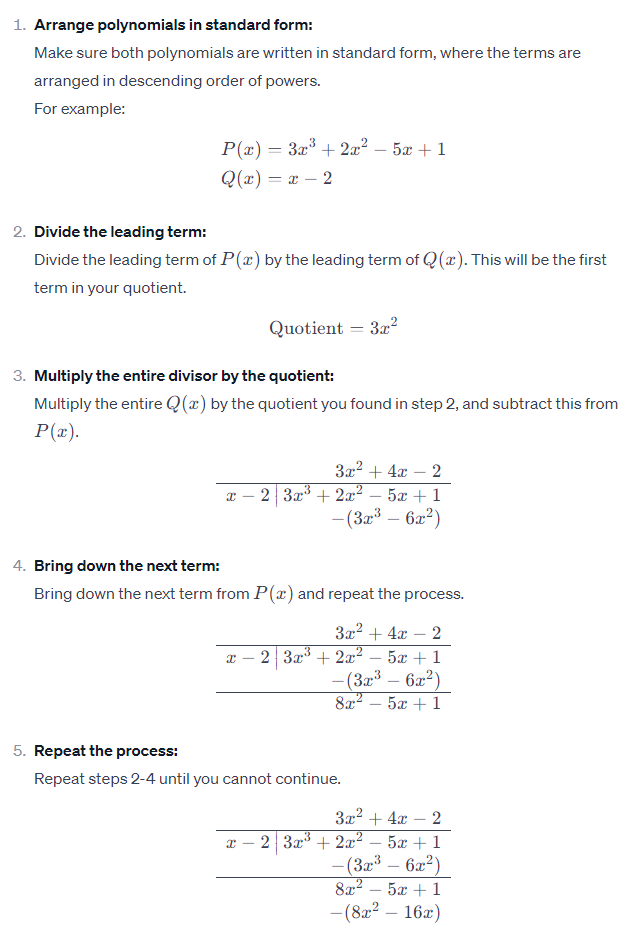 13
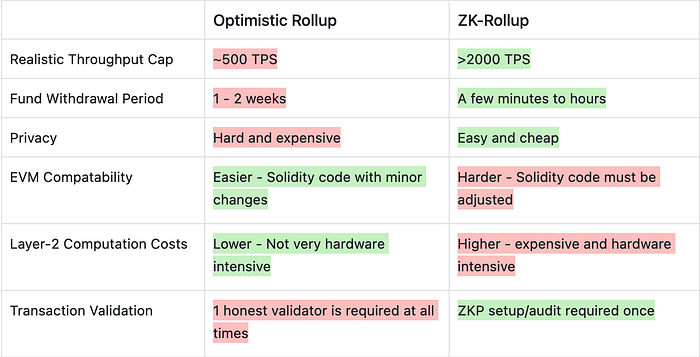 Section 4
ZK vs Optimistic Rollups
14
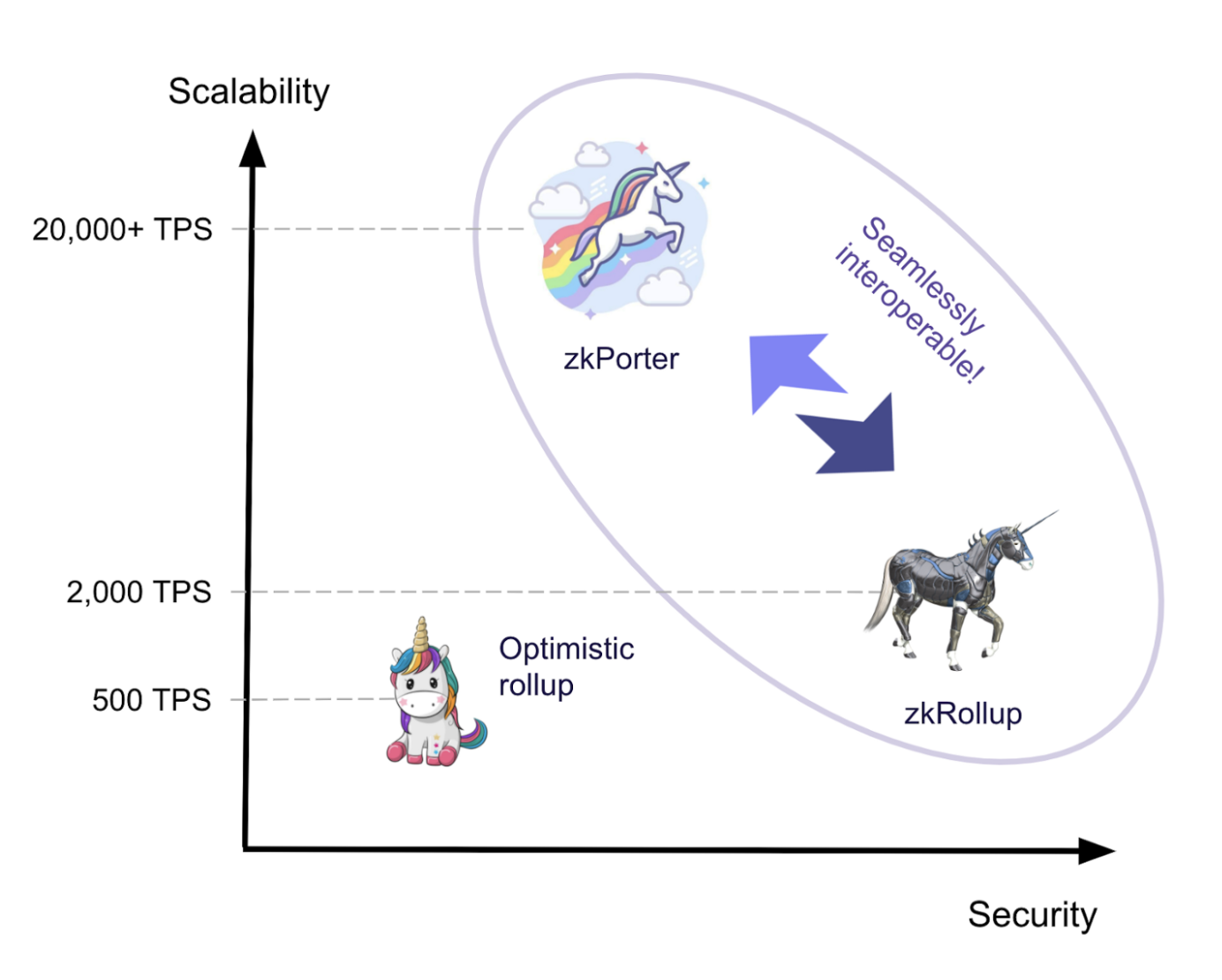 Section 5
Performance COMPARISON
15
Section 6
Proof size => Block size
Prover time
Verifier time
Trusted setup
EVM compatibility / Community
Problems
16
THANKS 
FOR LISTENING!
17